Présentation du CEPBretagnewww.mon-cep.org
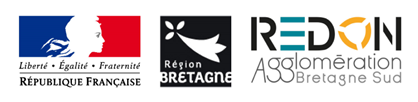 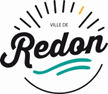 vendredi 12 mai 2023
Le CEP, c’est quoi ?
Le Conseil en évolution professionnelle constitue un processus d’appui 
à tous salariés et indépendants 
pour faire le point sur sa situation professionnelle, et, le cas échéant, élaborer, formaliser et mettre en œuvre une stratégie visant l’évolution professionnelle.
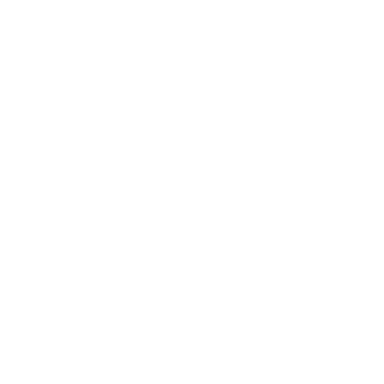 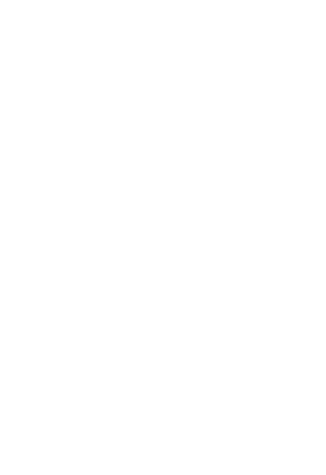 CONFIDENTIEL
GRATUIT
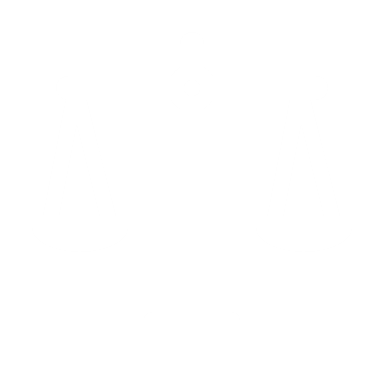 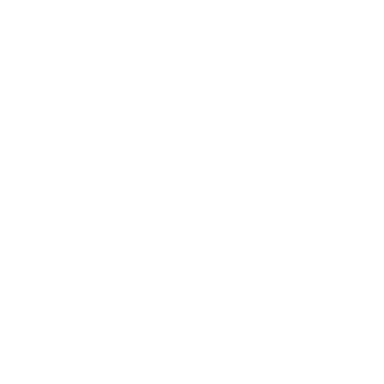 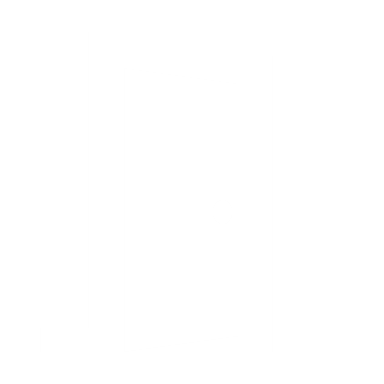 NEUTRE
ACCESSIBLE
IMPARTIAL
2
vendredi 12 mai 2023
Pour qui ?
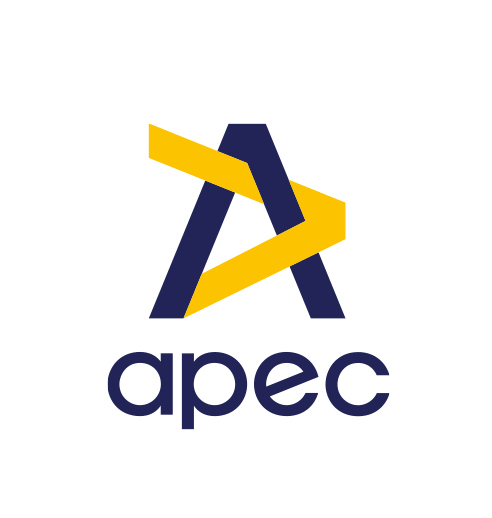 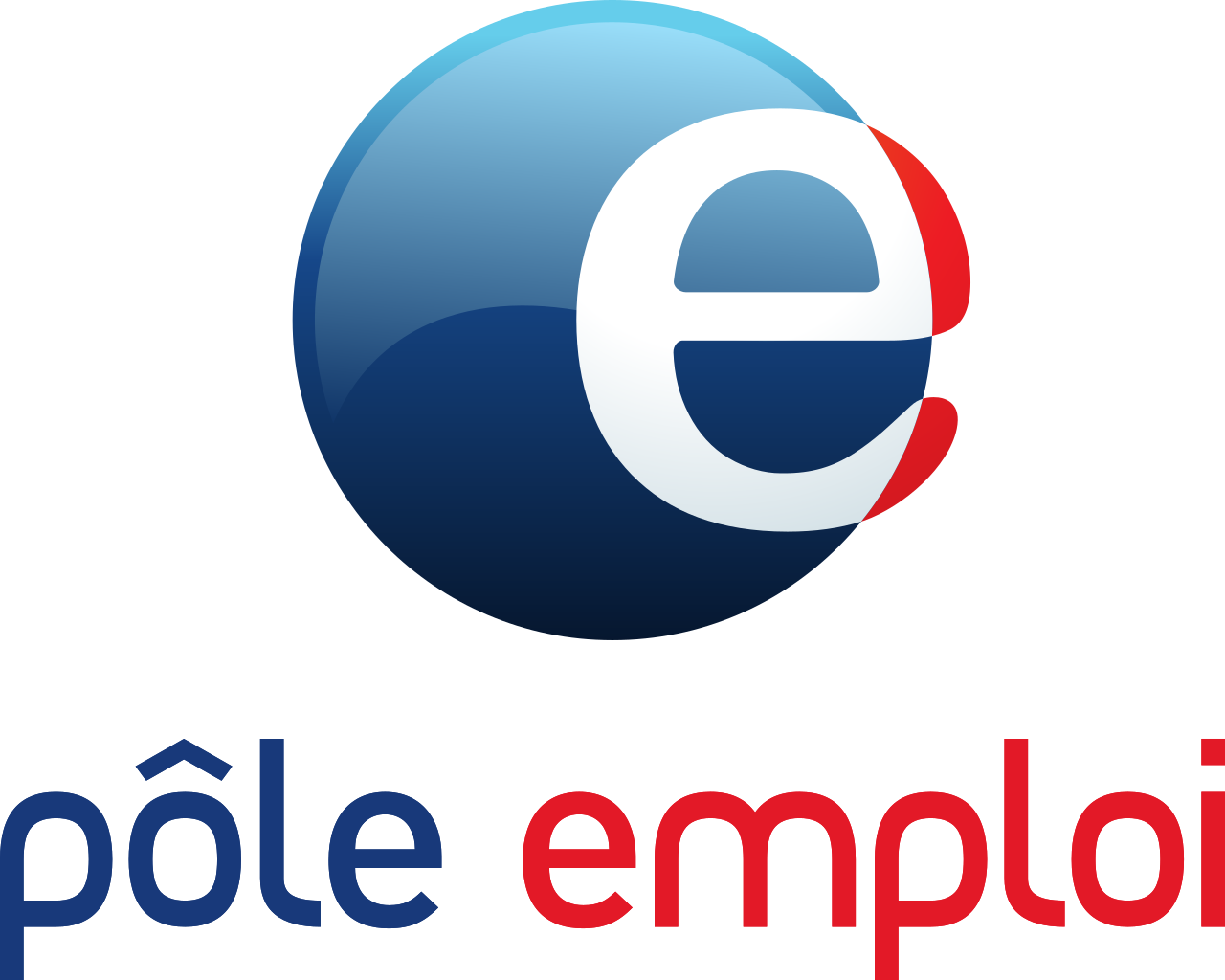 Pour les cadres
Pour toute personne en recherche d’emploi
Salariés du secteur privé et travailleurs indépendants
Salariés du secteur public avec un contrat de droit privé
Intermittents du spectacle, intérimaires et saisonniers
Personnes ayant un double statut : salariés et demandeur d'emploi
Moins de 26 ans qui déposent une demande de  PTP ou de démissionnaire
Personne ayant un handicap mais sans incidence sur son projet professionnel
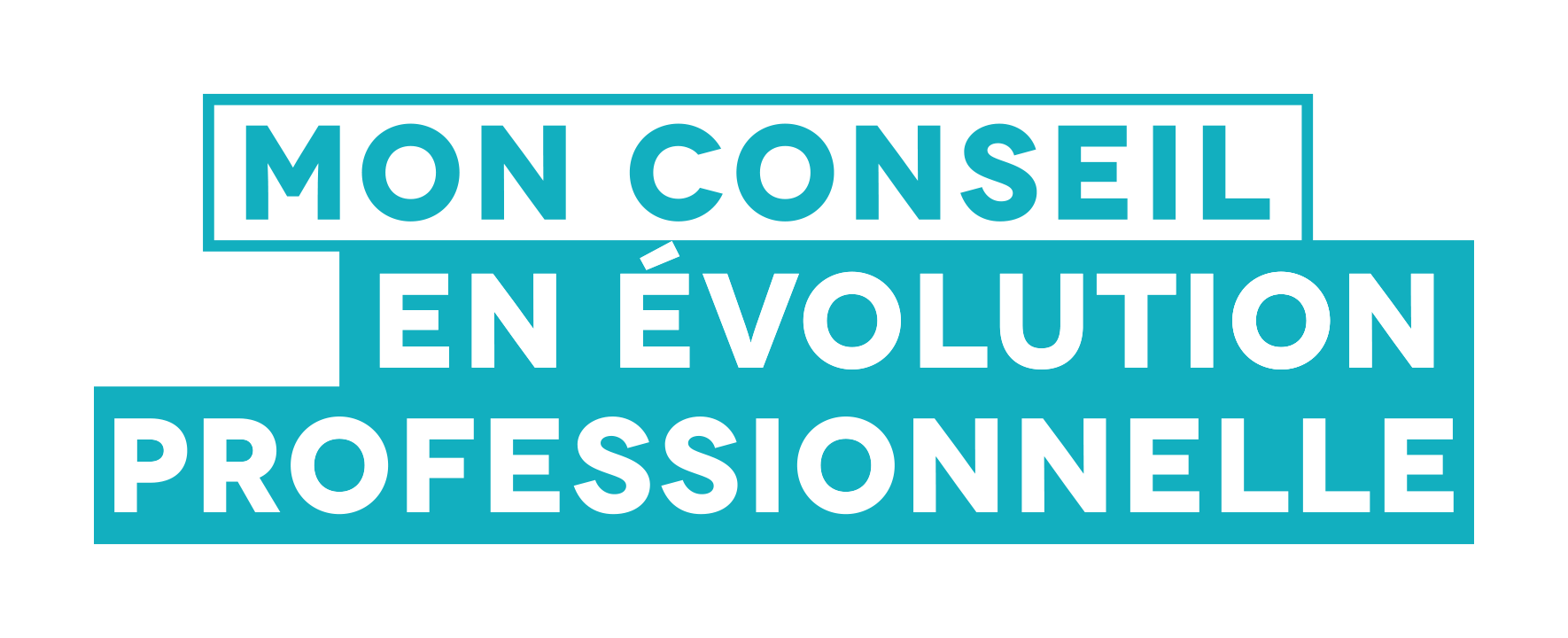 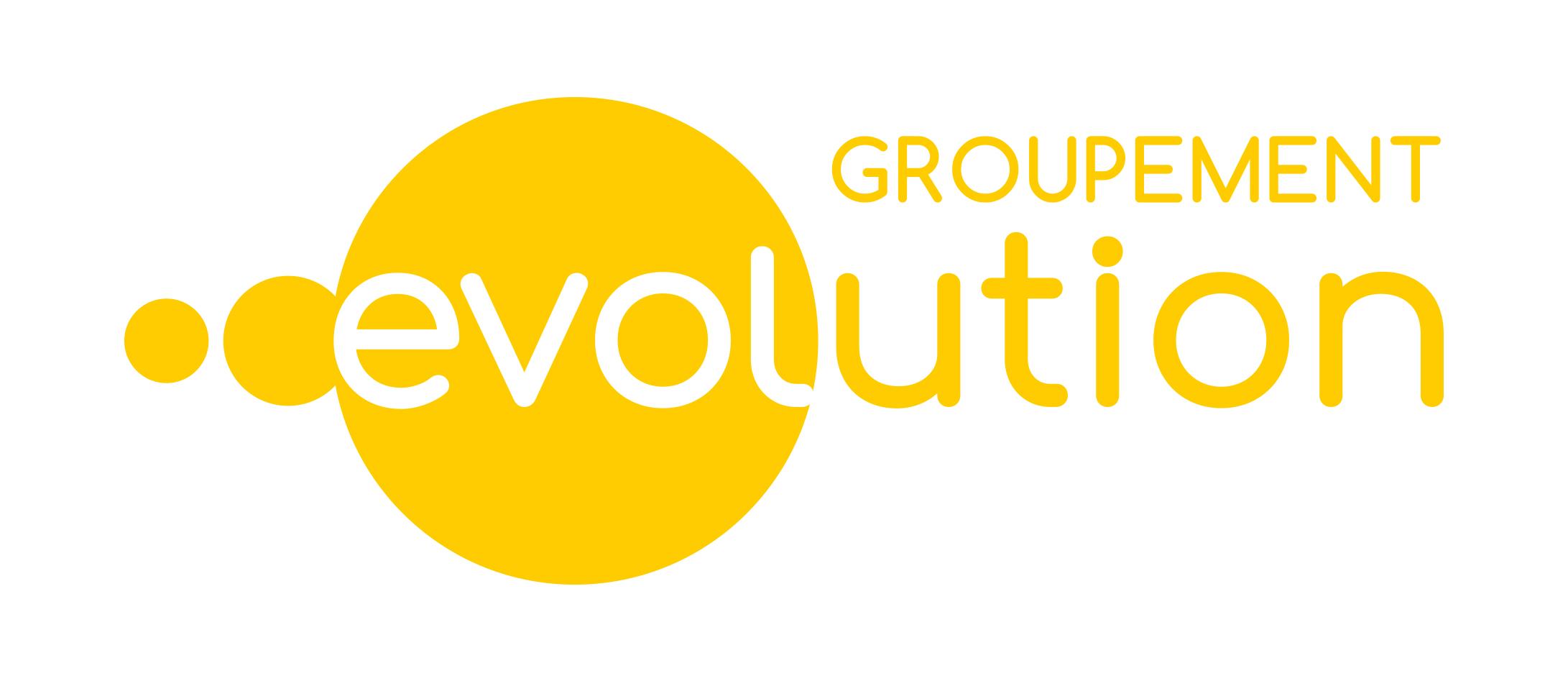 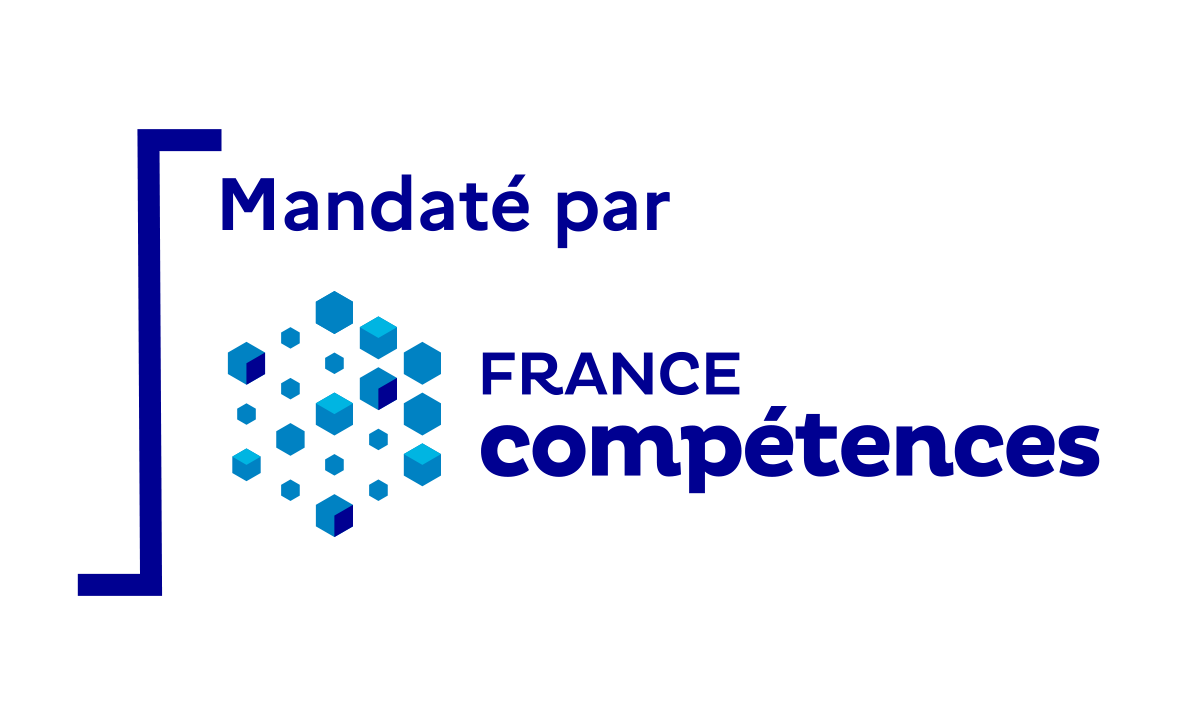 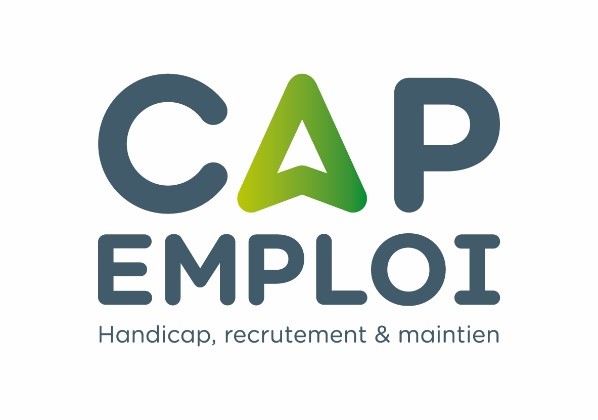 Pour les personnes avec une problématique de santé qui  impacte la situation professionnelle
Le handicap est le frein principal au maintien ou à l’accès à l’emploi
Pour les jeunes 
de moins de 26 ans
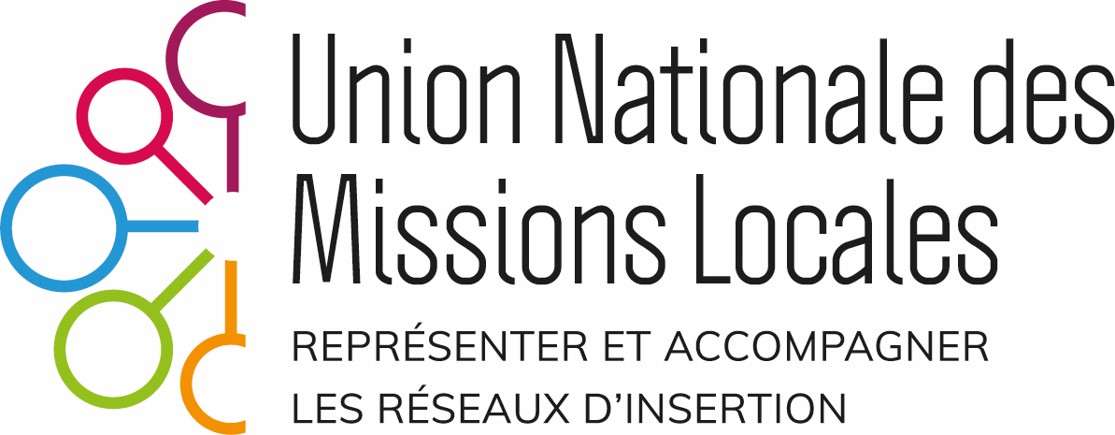 3
vendredi 12 mai 2023
Je risque 
d’être licencié

Comment faire le point sur mon avenir professionnel ?
Je ne peux plus exercer mon métier. 

Je veux 
en changer
Je souhaite préparer mon entretien professionnel

C’est important 
pour moi
Je souhaite créer mon activité

Comment m’y prendre ?
Des questions de bénéficiaires
Je souhaite évoluer dans mon entreprise

J’ai besoin de faire le point sur mes compétences
Je souhaite faire une formation

Comment choisir 
la bonne formation et comment la financer ?
Je veux démissionner

Quels sont mes droits ? Qui peut 
me renseigner ?
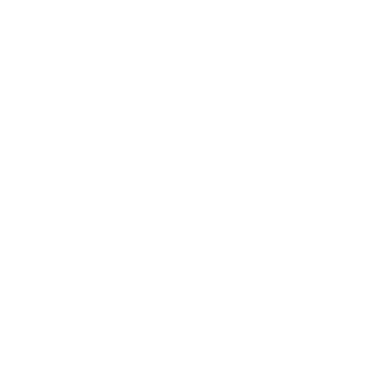 4
vendredi 12 mai 2023
Ils témoignent !
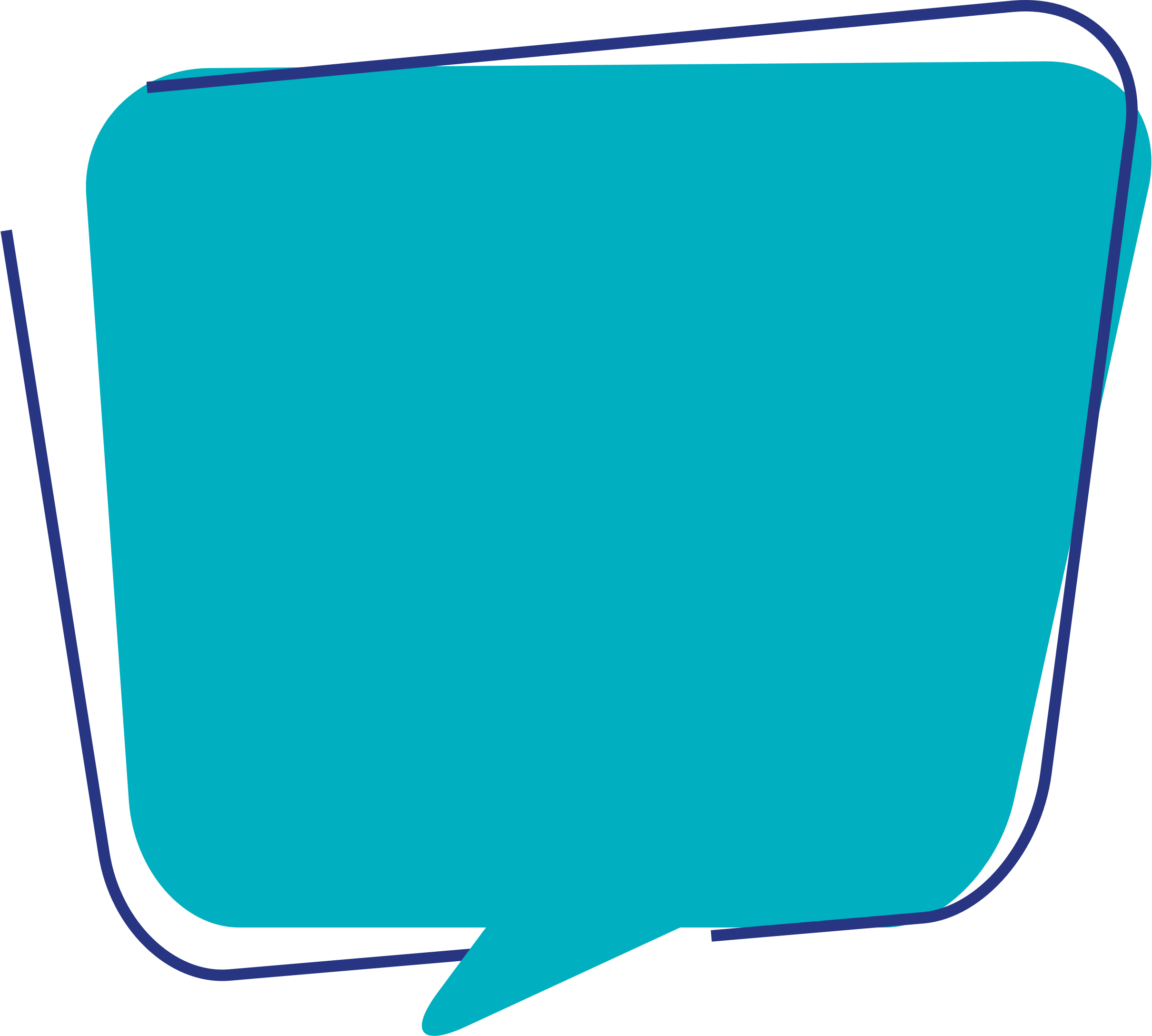 93%
des bénéficiaires sont satisfaits du service
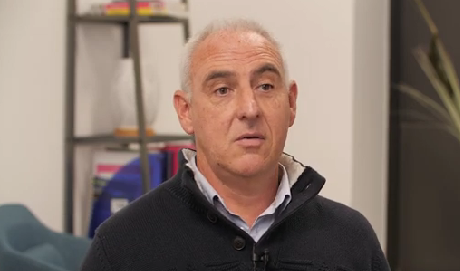 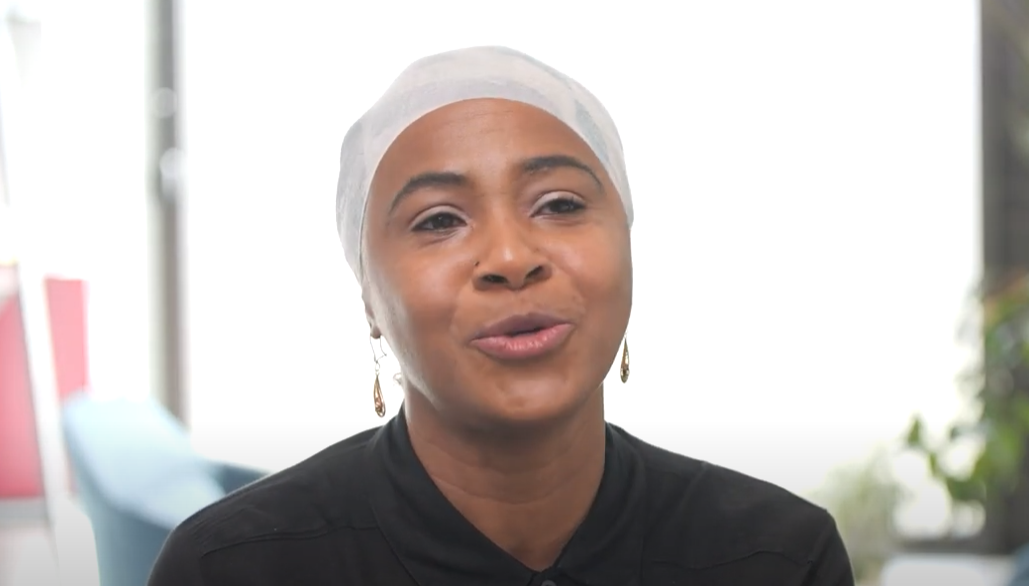 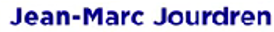 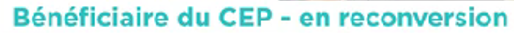 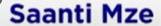 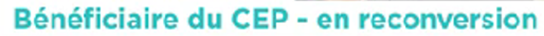 5
vendredi 12 mai 2023
Suivez-nous !
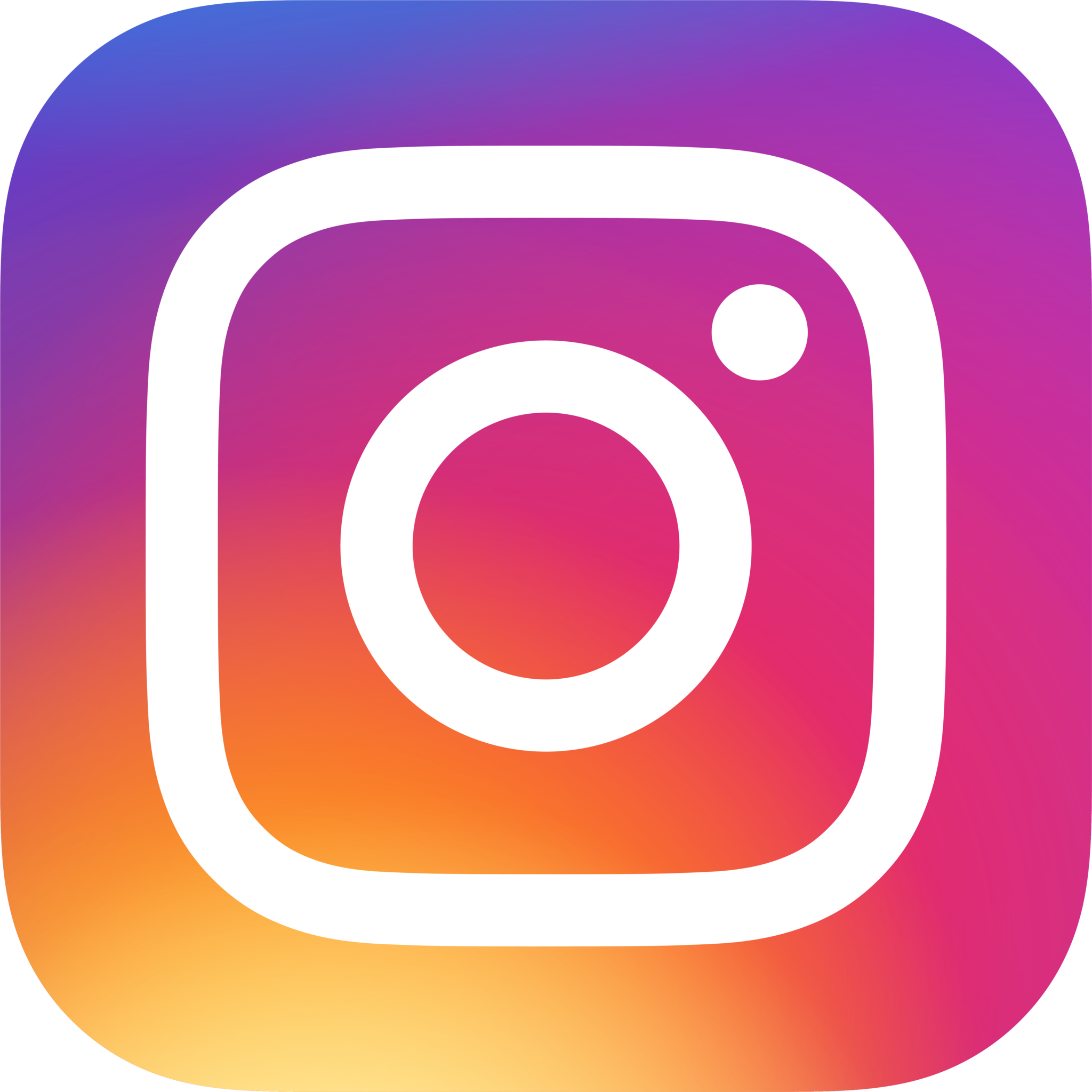 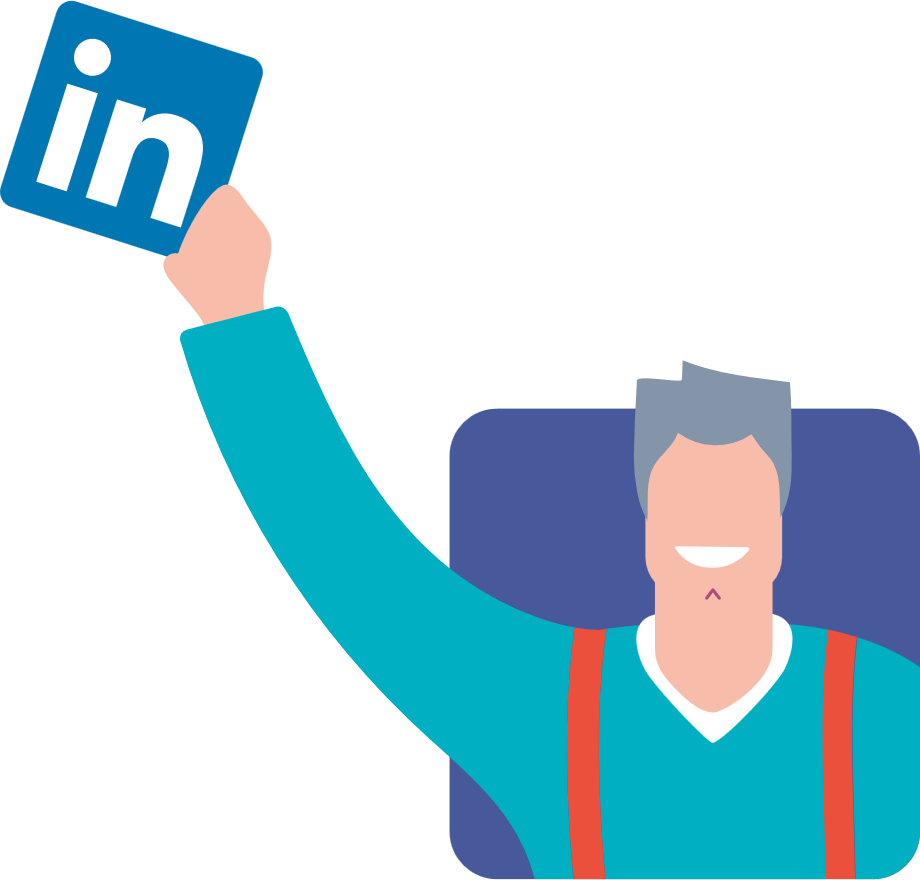 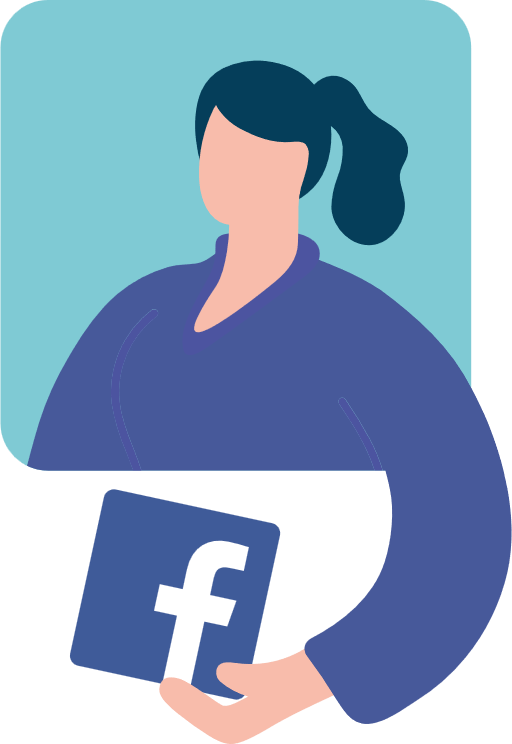 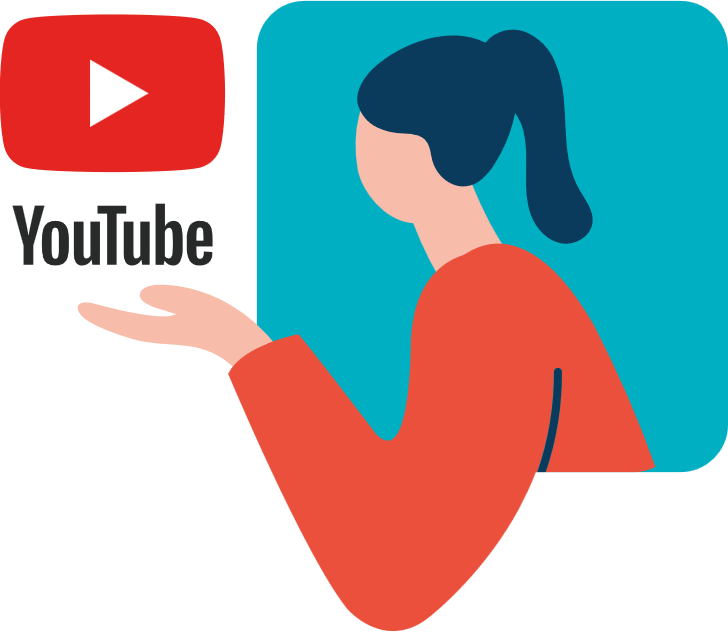 YouTube
Facebook
LinkedIn &
Instagram
PAGE 
CEP BRETAGNE
PAGE 
GROUPEMENT EVOLUTION
PAGE 
GROUPEMENT EVOLUTION
8
vendredi 12 mai 2023
Prendre rendez-vous
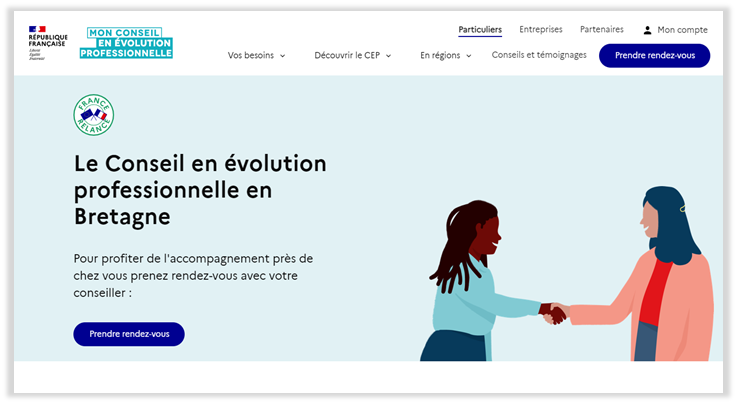 Via notre 
site internet

www.infocep.fr
-
ou par téléphone au

0800 940 033
9
vendredi 12 mai 2023